Estudios del espacio propio (6-20002)
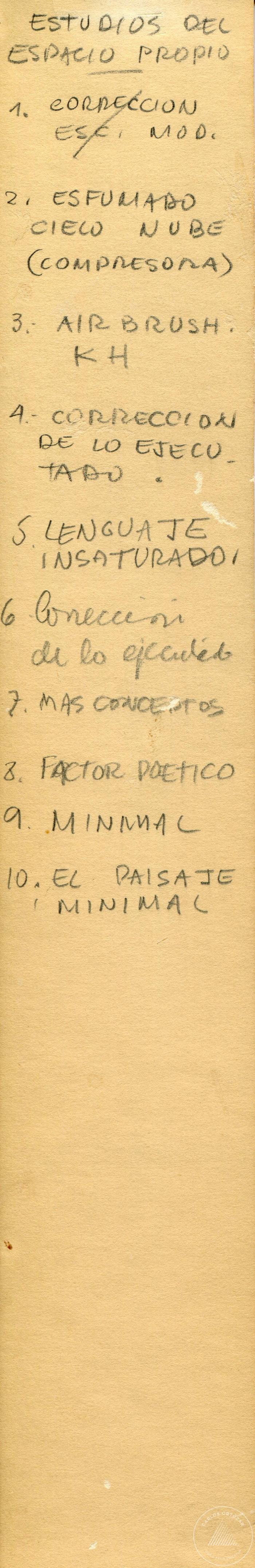